Estimating Site Performance 2 – ESP2

Key facts
What is ESP2 doing?
ESP2 aims to test a tool that might identify which sites are likely to fail to recruit as planned. It asks trial managers and anyone else responsible for opening trial recruitment sites to make predictions about site recruitment after considering eight ‘red flags’ identified in a pilot study.*
* See https://trialsjournal.biomedcentral.com/articles/10.1186/ s13063-019-3287-6.
What are the red flags?
Previous poor site performance
Slow approvals process
Strong staff/patient preferences
The site recruitment target
The trial protocol and its implementation at the site
Lack of staff engagement
Lack of research experience among site staff
Busy site staff.
Who can take part?
You are responsible for setting up trial recruitment sites and carrying out site initiation training with site staff.
Your trial is currently opening new recruitment sites.
Your trial is testing one or more interventions. Your trial can be randomised or non-randomised but cannot be cluster randomised.
You and your trial recruitment sites can be anywhere in the world.
You are willing to make at least 1 prediction. There is no limit to the number of predictions you can make.
What do you have to do?
Register at https://w3.abdn.ac.uk/hsru/ESP2/
Make a recruitment prediction on this website as soon as possible after completing site initiation training.
The ESP2 team will be in contact 6 months later and then again 12 months later to see how recruitment actually went at each site for which you made a prediction.
Where can you get more information?
https://w3.abdn.ac.uk/hsru/ESP2/
ESP2@abdn.ac.uk
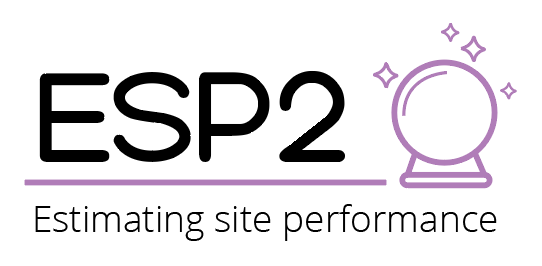 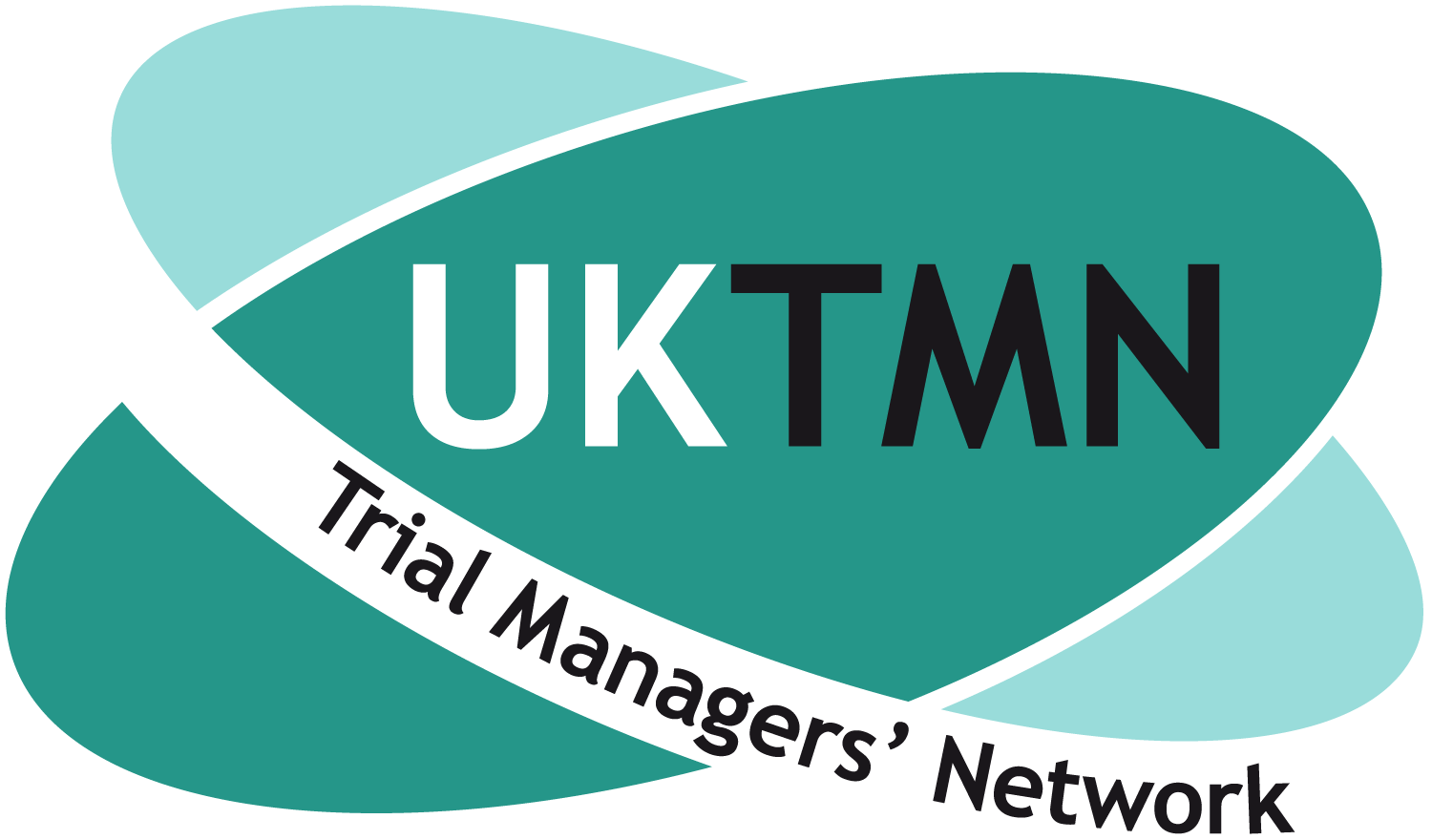